Управление предпринимательской или коммерческой деятельностью
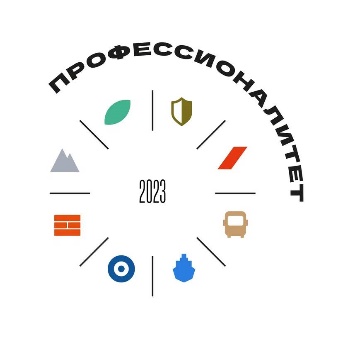 БПОУ ОО «Орловский автодорожный техникум»
БПОУ ОО «Орловский техникум агротехнологий и транспорта»
БПОУ ОО «Орловский техникум путей сообщения имени В.А. Лапочкина»
БПОУ ОО «Орловский техникум сферы услуг»
БПОУ «Орловский техникум агробизнеса и сервиса»
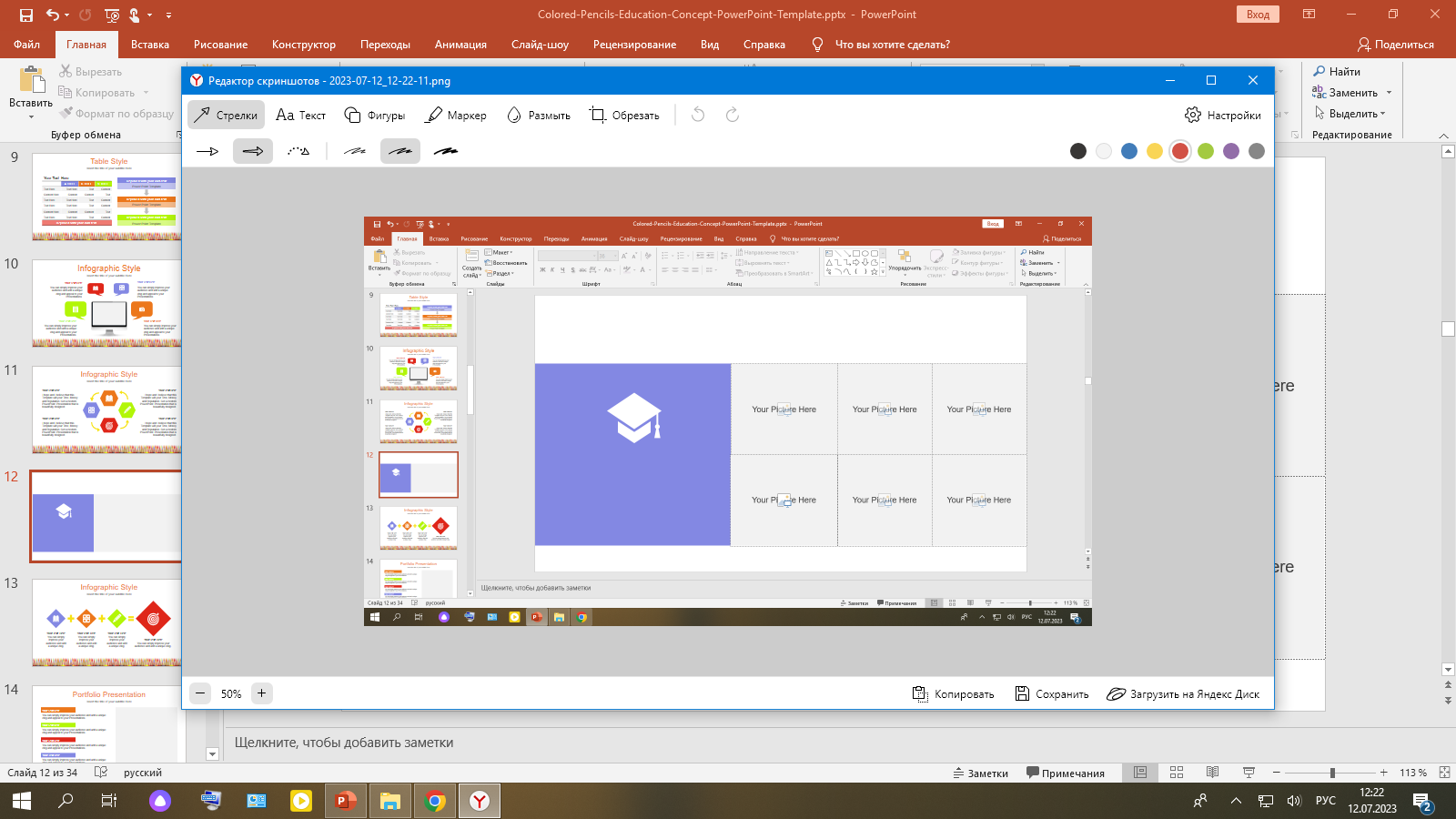 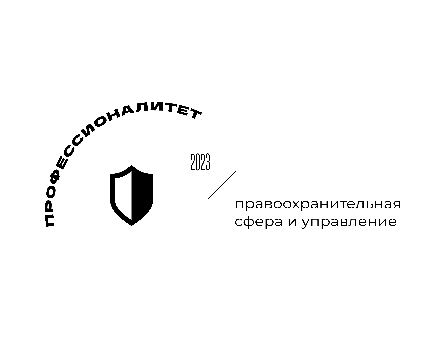 КАРЬЕРНАЯ КАРТА ВЫПУСКНИКА ПРОГРАММ ФЕДЕРАЛЬНОГО ПРОЕКТА  «ПРОФЕССИОНАЛИТЕТ» 
В КЛАСТЕРЕ «ПРАВООХРАНИТЕЛЬНАЯ СФЕРА И УПРАВЛЕНИЕ» 
38.02.02 СТРАХОВОЕ ДЕЛО (ПО ОТРАСЛЯМ)
Ассоциация развития финансовой грамотности:
ОБУЧАЮЩИЕ СЕМИНАРЫ ПО ОТКРЫТИЮ СВОЕГО ДЕЛА (РЕГИСТРАЦИЯ САМОЗАНЯТЫМ/ИП)
СРЕДНЯЯ З/П ПО ОРЛОВСКОЙ ОБЛАСТИ 
В СТРАХОВОЙ ДЕЯТЕЛЬНОСТИ                   40000 РУБ.
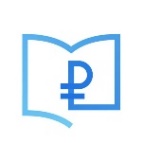 ДИРЕКТОР ФИЛИАЛА
СРЕДНЯЯ З/П ПО ОРЛОВСКОЙ ОБЛАСТИ 
В СТРАХОВОЙ ДЕЯТЕЛЬНОСТИ
90000 РУБ.
ОПОРНЫЕ РАБОТОДАТЕЛИ:
Союз «Торгово-промышленная палата 
Орловской области»
Орловский филиал САО «РЕСО-Гарантия» 
ПАО страховая компания «Росгосстрах»
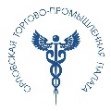 ДИРЕКЦИЯ ФИЛИАЛА
Управление 
предпринимательской 
или коммерческой
 деятельностью
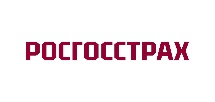 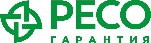 СРЕДНЯЯ З/П ПО ОРЛОВСКОЙ ОБЛАСТИ 
В СТРАХОВОЙ ДЕЯТЕЛЬНОСТИ
60000 РУБ.
35+
РУКОВОДИТЕЛЬ ОФИСА
Руководство деятельностью и 
представление СК при заключении договоров и соглашений с другими юр. и физ. лицами
30-35
лет
СРЕДНЯЯ З/П ПО ОРЛОВСКОЙ ОБЛАСТИ 
В СТРАХОВОЙ ДЕЯТЕЛЬНОСТИ
48000 РУБ.
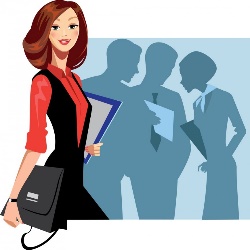 МЕНЕДЖЕР ОФИСНЫХ ПРОДАЖ/ МЕНЕДЖЕР АГЕНТСКОЙ ГРУППЫ
Развитие и поддержка клиентской базы
Организация и контроль работы сотрудников
25-30 лет
СРЕДНЯЯ З/П ПО ОРЛОВСКОЙ ОБЛАСТИ 
В СТРАХОВОЙ ДЕЯТЕЛЬНОСТИ
33000 РУБ.
ЗАКЛЮЧЕНИЕ С 18 ЛЕТ АГЕНТСКОГО ДОГОВОРА 


НЕОГРАНИЧЕННЫЙ УРОВЕНЬ ДОХОДА
СТУДЕНТ
Подготовка и заключение договоров страхования
Организация продаж страховых услуг
Изучение рынка и подготовка 
предложений по страховым продуктам
Получение ВО по сокращенной программе
20-25
лет
СРЕДНЯЯ З/П ПО ОРЛОВСКОЙ ОБЛАСТИ 
В СТРАХОВОЙ ДЕЯТЕЛЬНОСТИ
1000 РУБ.
Обучение по-новому
Стипендия
Освоение программ ДПО
Стажировка на предприятиях
АБИТУРИЕНТ
МЕРЫ ПОДДЕРЖКИ:

участие в чемпионатном движении «Профессионалы»
освоение программ дополнительного образования во время обучения
адаптация молодых специалистов
14-20
лет
В ХОРОШЕЙ
#ТЫ
 КОМПАНИИ
КОНТАКТЫ: 
г. Орел, ул. Советская, 16
Телефон: +79030297799
Официальный сайт:  
http://adt-prof.obr57.ru/
Поступление в образовательное учреждение
14-15
лет